Tics e Innovación en el Aula
M.C. Armando Martinez Reyes
Enero 2017
Planteamiento actual
Actualmente tenemos en nuestras aulas a la denominada generación “Millennials”, donde una de sus características es que su atención se encuentra centrada en el uso de la tecnología en sus actividades diarias.
Los programas de studio con la orientacion del aprendizaje basado en competencias consideran el aprendizaje en el desarrollo de habilidades.
Necestamos generar materiales didácticos en el contexto tecnológico para facilitar la apropiación de los conocimientos.
Propiciar el uso del concepto “Fliped Classroom” en ciertos temas de nuestras materias.
Intergrar en el aula el concepto de interactividad para el alumno.
Incluir en lo mayor possible el element lúdico de aprendizaje.
Planteamiento actual
Alumnos no muestran interés en clase
Alto índice de reprobación
Programas de estudio con demasiados temas a cubrir
Falta de laboratorios adecuados (espacios y equipos)
Incremento en el numero de alumnos (materias alternas)
INTERNET bloqueado y lento
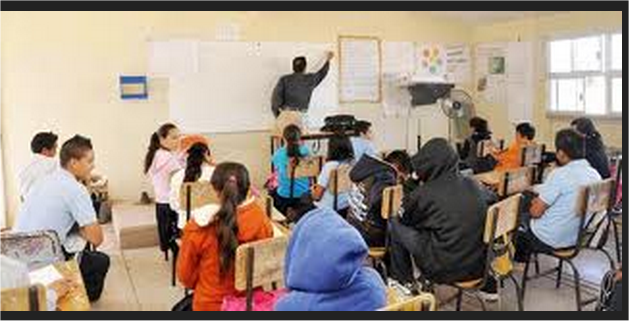 Nuestros Recursos
Lúdica como estrategia didáctica
El alumno necesita aprender a resolver problemas, a analizar críticamente la realidad y transformarla, a identificar conceptos, aprender a aprender, aprender a hacer, aprender a ser y descubrir el conocimiento de una manera amena, interesante y motivadora.

Ref. http://genesis.uag.mx/escholarum/vol11/ludica.html
Lúdica como estrategia didáctica
Es una estrategia de trabajo compleja, centrada en el alumno, a través de la cual el docente prepara y organiza previamente las actividades, propicia y crea un ambiente estimulante y positivo para el desarrollo, monitorea y detecta las dificultades y los progresos, evalúa y hace los ajustes convenientes.
Por medio de la lúdica los estudiantes pueden
relacionarse con otros y aprender divertidamente
pueden desenvolver su creatividad
ha exigido la incorporación de las TIC en la procesos de enseñanza
LA INNOVACIÓN PEDAGÓGICA
Trata que el joven sienta interés al aprender interactuando
Ejemplo Teclado Musical MIDI para el tema de comunicación serial.
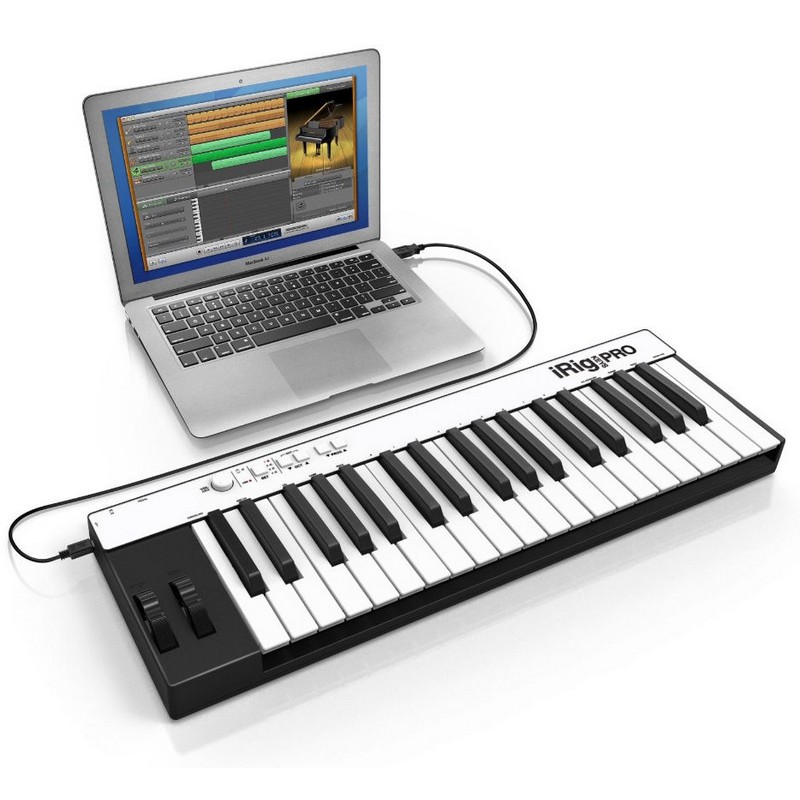 Ejemplo: App en celular
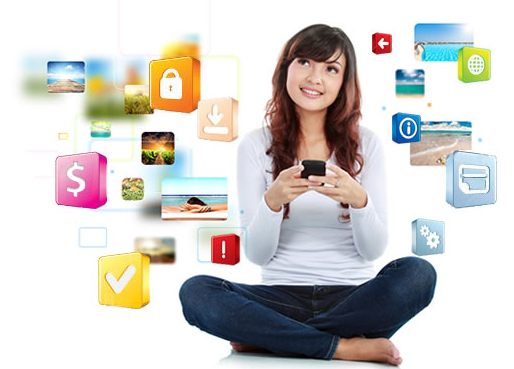 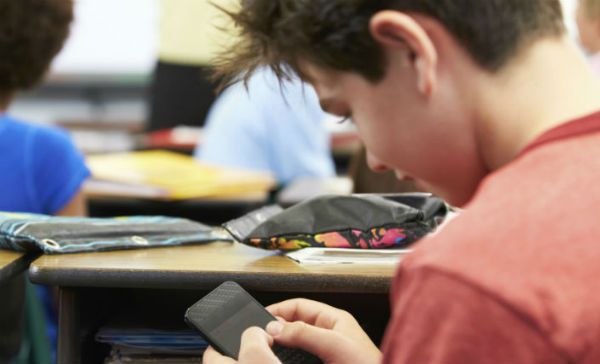 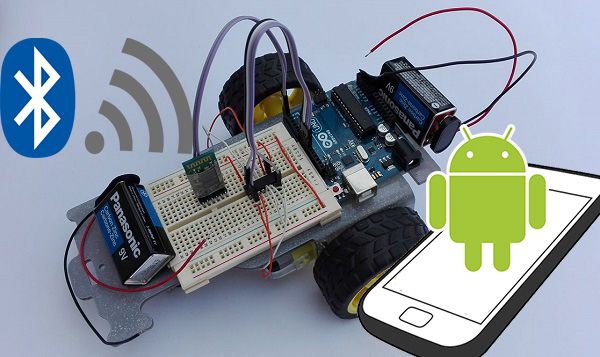 Ejemplo: Realidad aumentada
REALIDAD AUMENTADA EN I.T.N.L.
Experiencia: desarrollo de la base del desarrollo para la creación de:
1.- Modelos tridimensionales
2.- Creación de patrón personalizado
3.- Desarrollo en Adobe Flex de la integración
      de cámara web+patron+modelo 3d
4.- Exportación a pagina WEB
5.- Pruebas de manipulación y animación
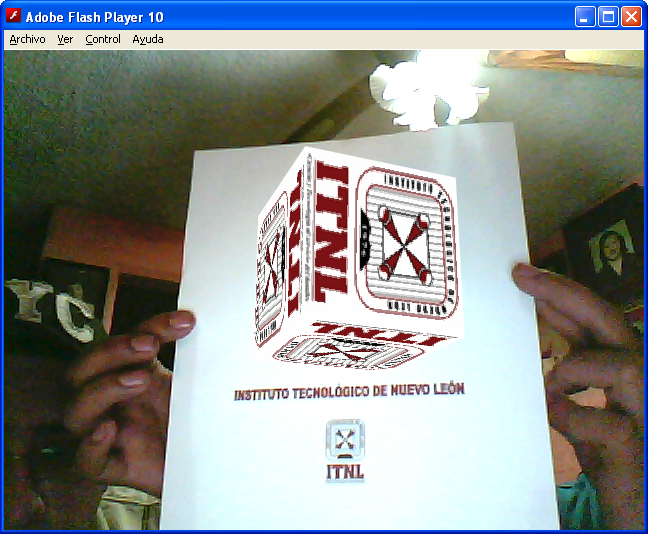 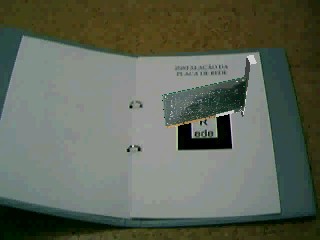 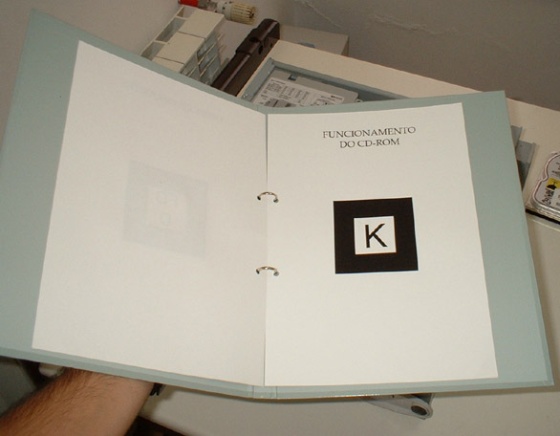 Tics
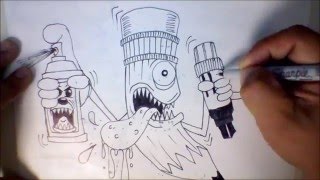 Tutoriales Narrados
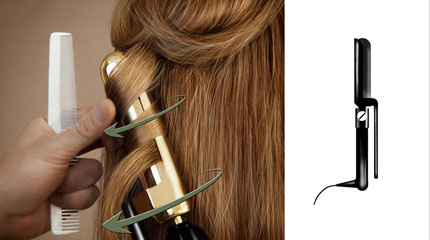 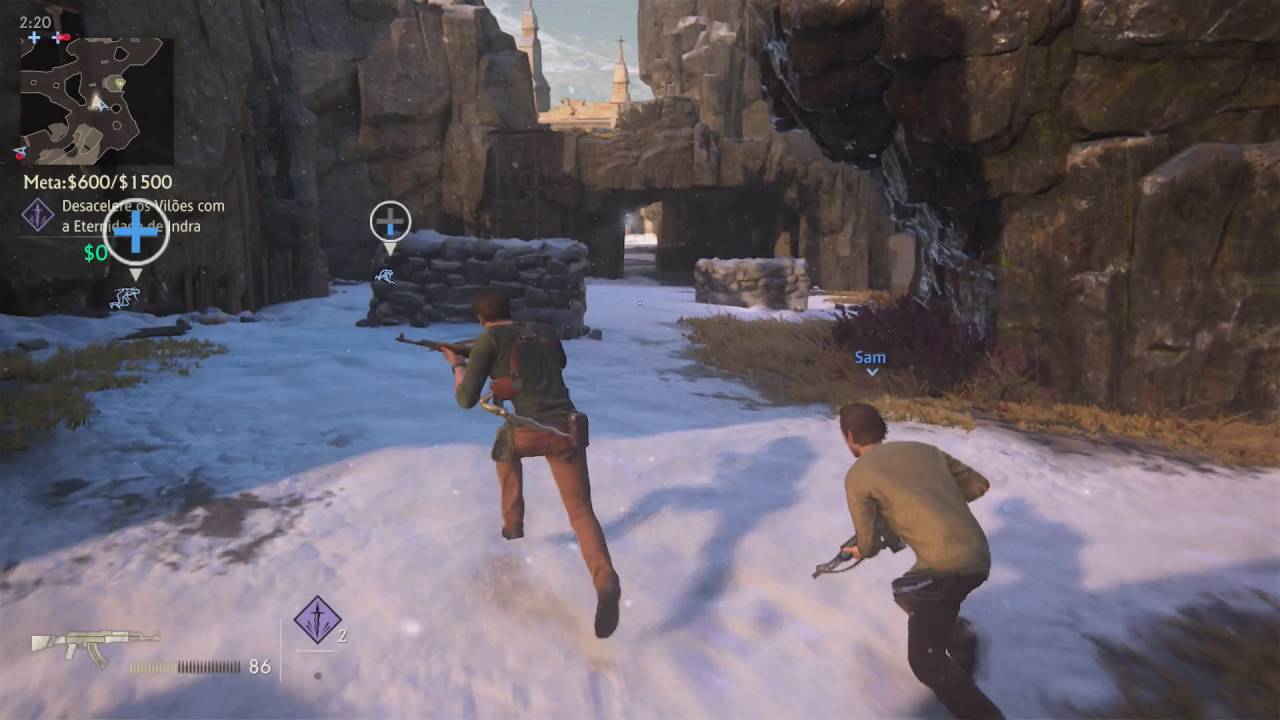 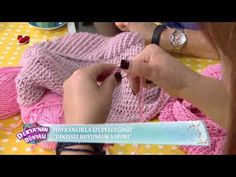 Youtube la plataforma
Repaso de temas de prerrequisito
Tema para el aula invertida
Tema para presentación de trabajos en aula por el alumno.
Interactividad…cómo, entre quién, dónde
La interactividad es posiblemente la característica más importante de las TIC para su aplicación en el campo educativo. Mediante las TIC se consigue un intercambio de información entre el usuario y el ordenador.
Mapa conceptual….Interactivo
Un mapa conceptual es una técnica para la representación gráfica de conocimientos a través de una red, en la que los nodos representan los conceptos y las líneas las relaciones entre ellos. 
La realización de un mapa conceptual multimedia es un desafío que pone en juego múltiples habilidades cognitivas y digitales.
Los mapas conceptuales se basan en las teorías de Aprendizaje Significativo de Ausubel. La creación de un mapa conceptual favorece la comprensión de conceptos complejos, la identificación de ideas principales y secundarias, el poder de síntesis, la organización de ideas y la estructuración del conocimiento.
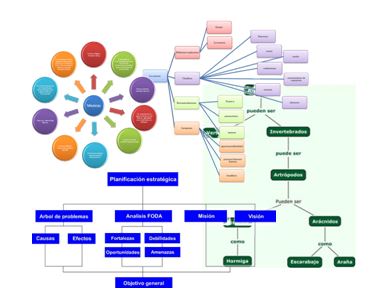 Mapa conceptual….Interactivo
Representar la relación lógica entre conceptos.
Graficar un circuito productivo, una estructura compleja, un ciclo o proceso.
Organizar o analizar un hipertexto.
Integrar grandes cuerpos de información.
Representar argumentaciones o posiciones enfrentadas.
Graficar clasificaciones.
Organizar los contenidos de una asignatura, unidad temática o libro.
Graficar las relaciones causales de acontecimientos.
Resumir contenidos.
Propuesta: Aula Multimedia
Dinámicas de Aula invertida
Dinámicas de Interactividad
Consulta de materiales didácticos en línea
Talleres en línea (app celular, modelos 3D,etc.)
Creación de grupos de trabajo (Whatsapp)
Acceso a las aplicaciones de realidad aumentada
Acceso a las plataformas o paginas WEB del maestro
Practicas de laboratorio dinámico
Aplicaciones y demostraciones lúdicas
Mapa conceptual….Interactivo
herramientas para crear mapas conceptuales:
Mindmesiter
Bubbl.us
Coggle
Mind 42
SpiderScribe
MindMaps
Gliffy
Cacoo
 
Links relacionados para seguir investigando sobre el tema:
Aprendizaje visual. Herramientas para elaborar mapas conceptuales
Estrategias para iniciar la elaboración de mapas conceptuales en el aula
Repositorio Educ.ar / Conectar Igualdad: mapas conceptuales
Ejemplo de Mapa conceptual en WEB usando recursos.
Propuesta: Aula Multimedia
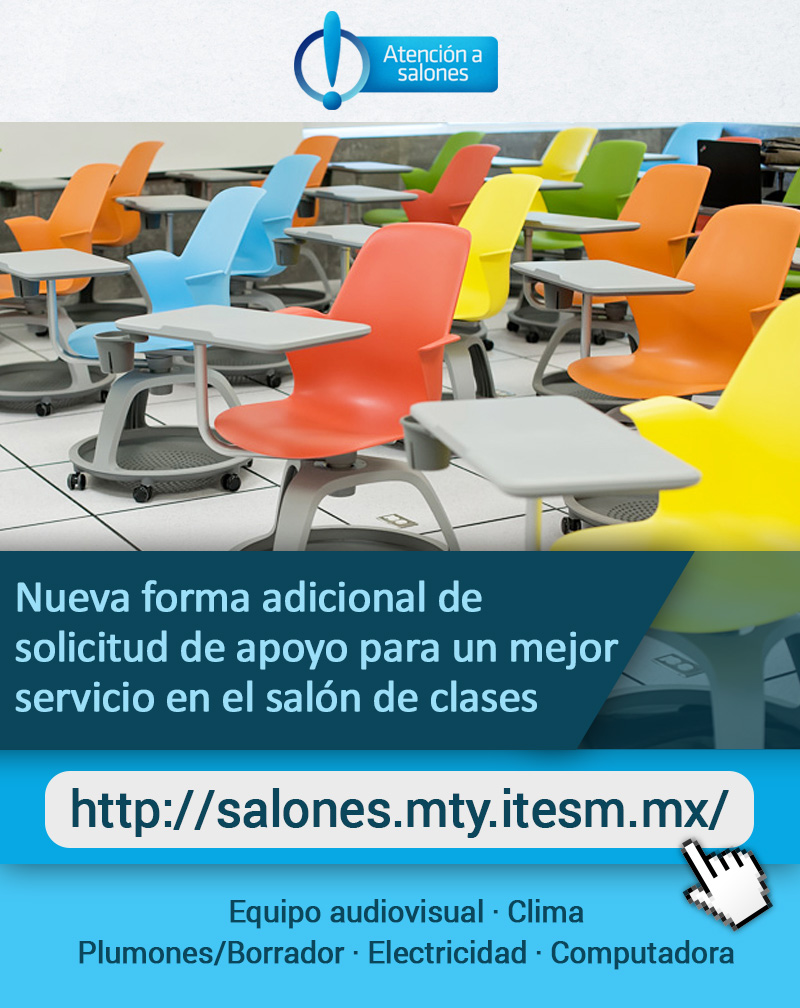 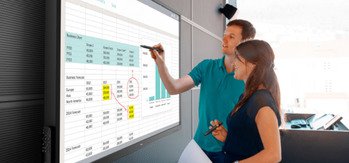 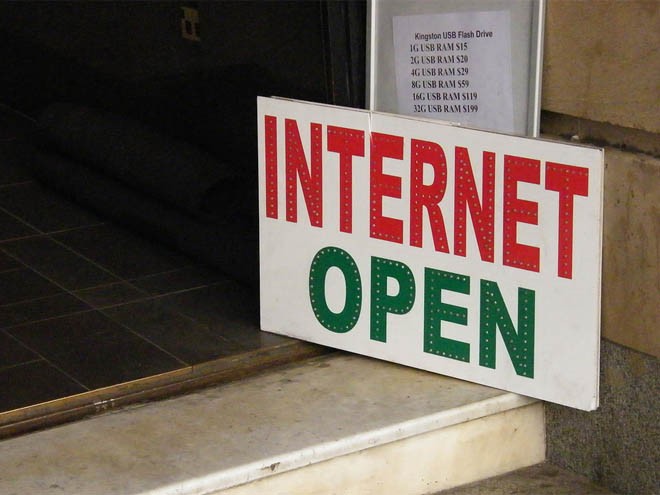 Propuesta: Aula Multimedia, Operación
Creación de grupos de trabajo en academia por materia con la finalidad de planear e desarrollo e implementación  de materiales didácticos
Publicar y difundir resultados obtenidos comparados con el método tradicional
Apoyar a los participantes en la asistencia a congresos, foros y cursos de interés.
Involucrar a la dirección en el proyecto donde se integrara posteriormente con una área de innovación (Maker Space)
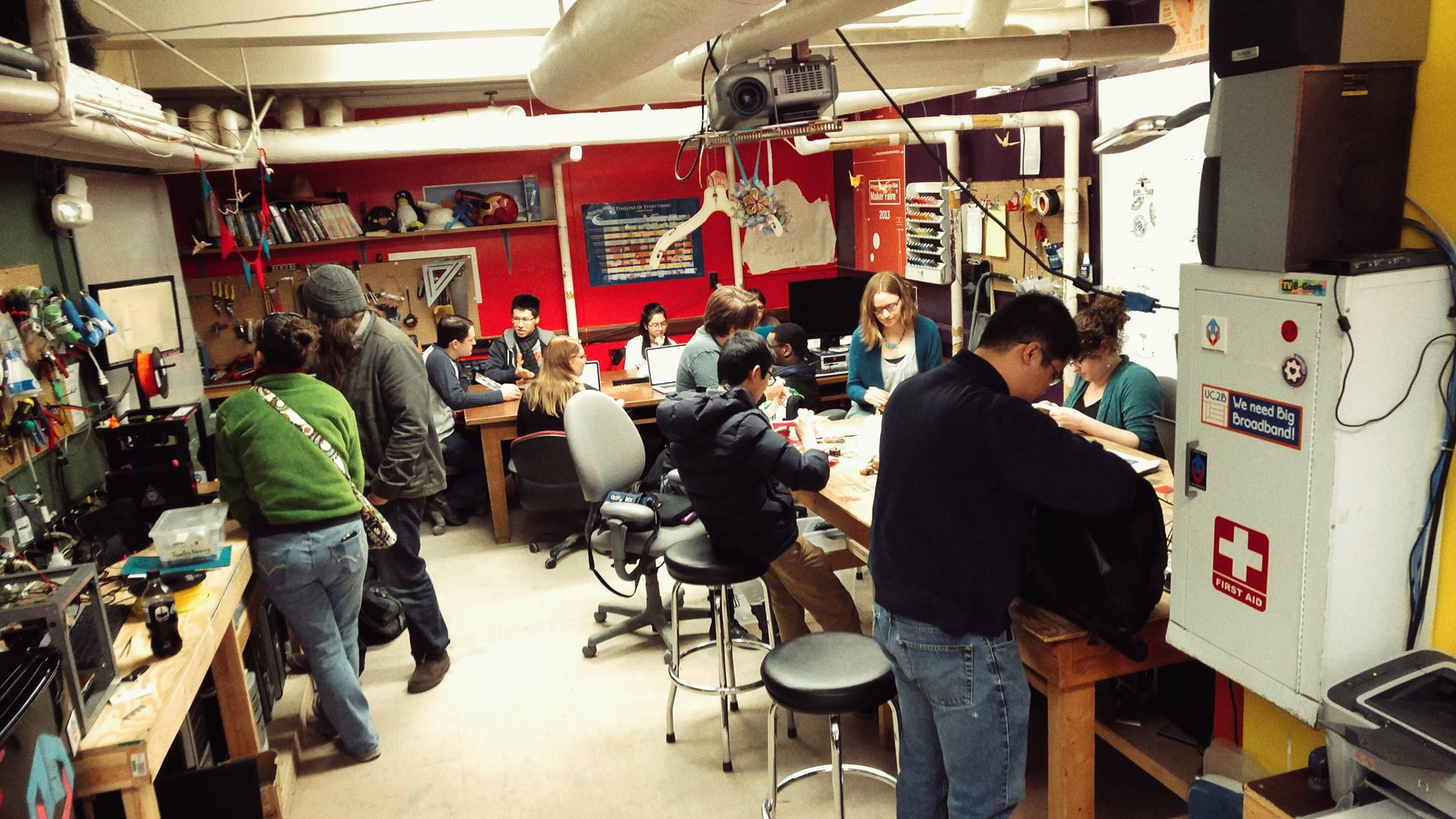 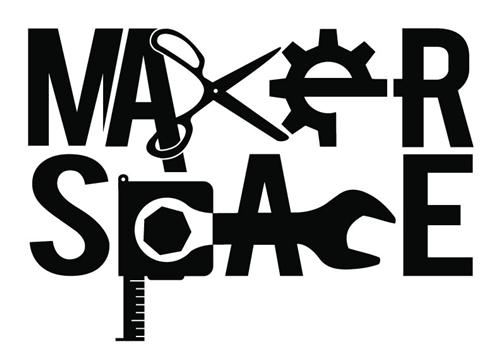